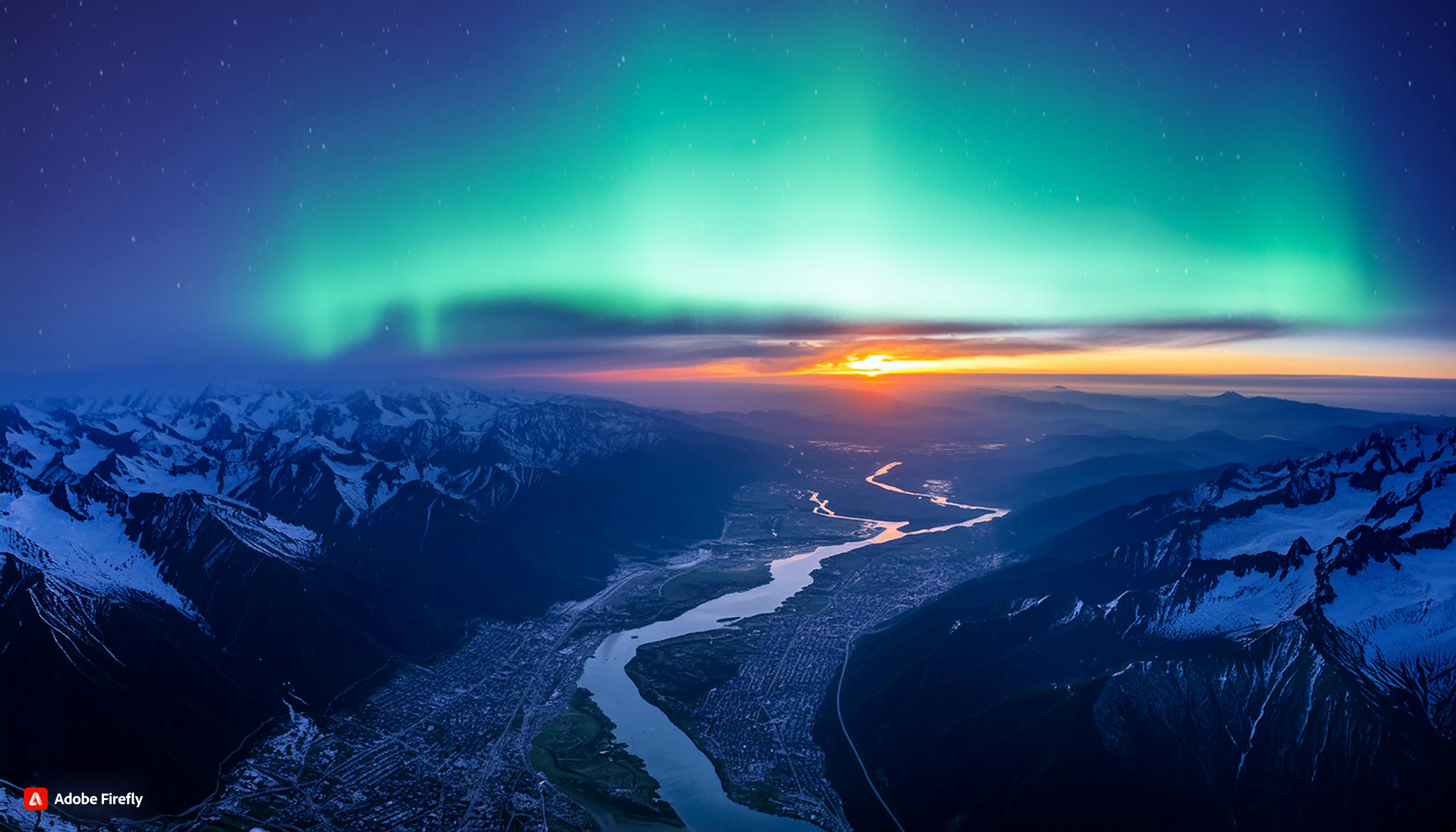 AuroraGPT: Rationale, Data Challenges and Development of an AIResearch Assistant
Franck Cappello
Lead of AuroraGPT Evaluation
Argonne National Laboratory
AI as Research/Scientific Assistant
AI models are producing fundamental changes in the way we search, access, transform information/data, control, operate, steer robots machines, vehicles, experimental facilities, simulate phenomena,  and solve optimization problems.
AI will inevitably profoundly change the research practice, perhaps much more than what the Internet did.
As a research institution, Argonne is interested in developing AI foundation models specifically and optimized for Science.
AI will inevitably
Accelerating Discovery: Accelerating All Steps of Research
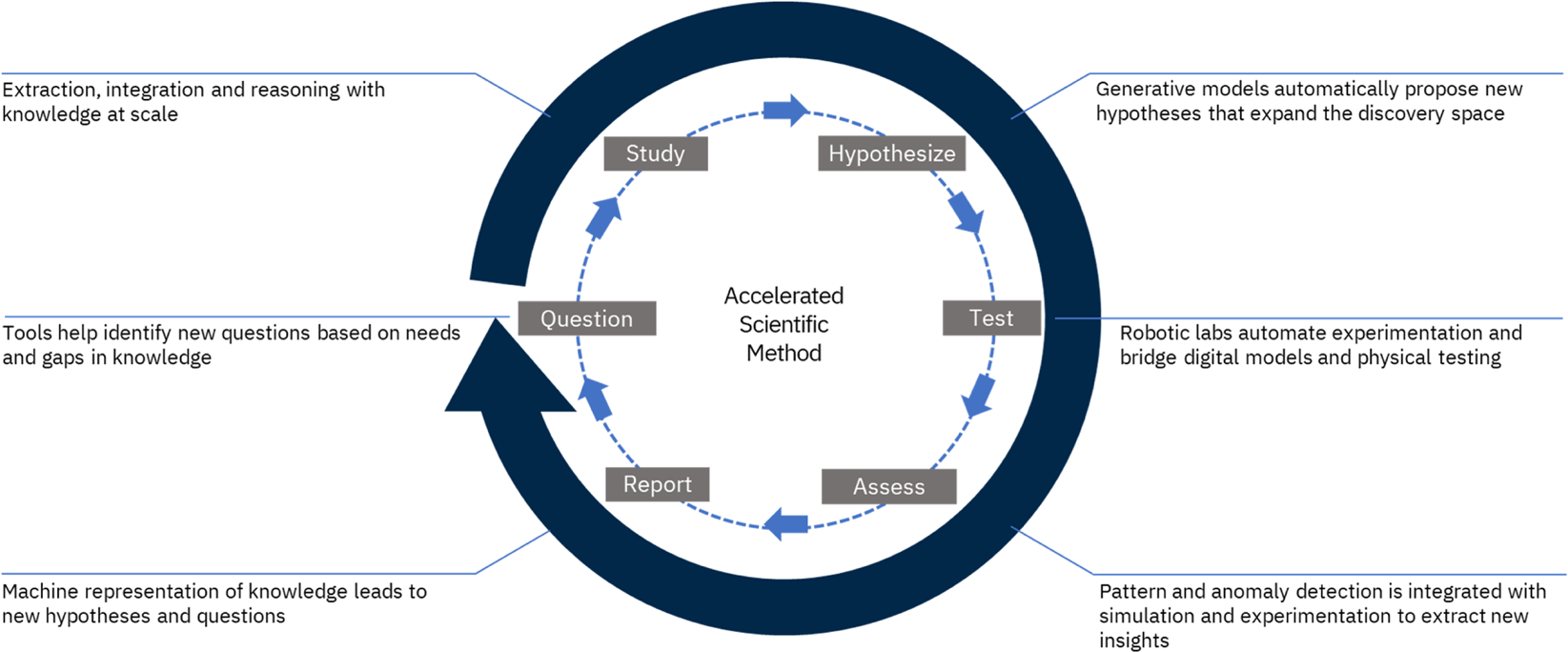 Hypothesis
Study
Accelerated Scientific Method
Start here
Test
Question
Report
Assess
Ideally AI will help in all these steps
https://doi.org/10.1038/s41524-022-00765-z
Accelerating Discovery: Digital Twin Example
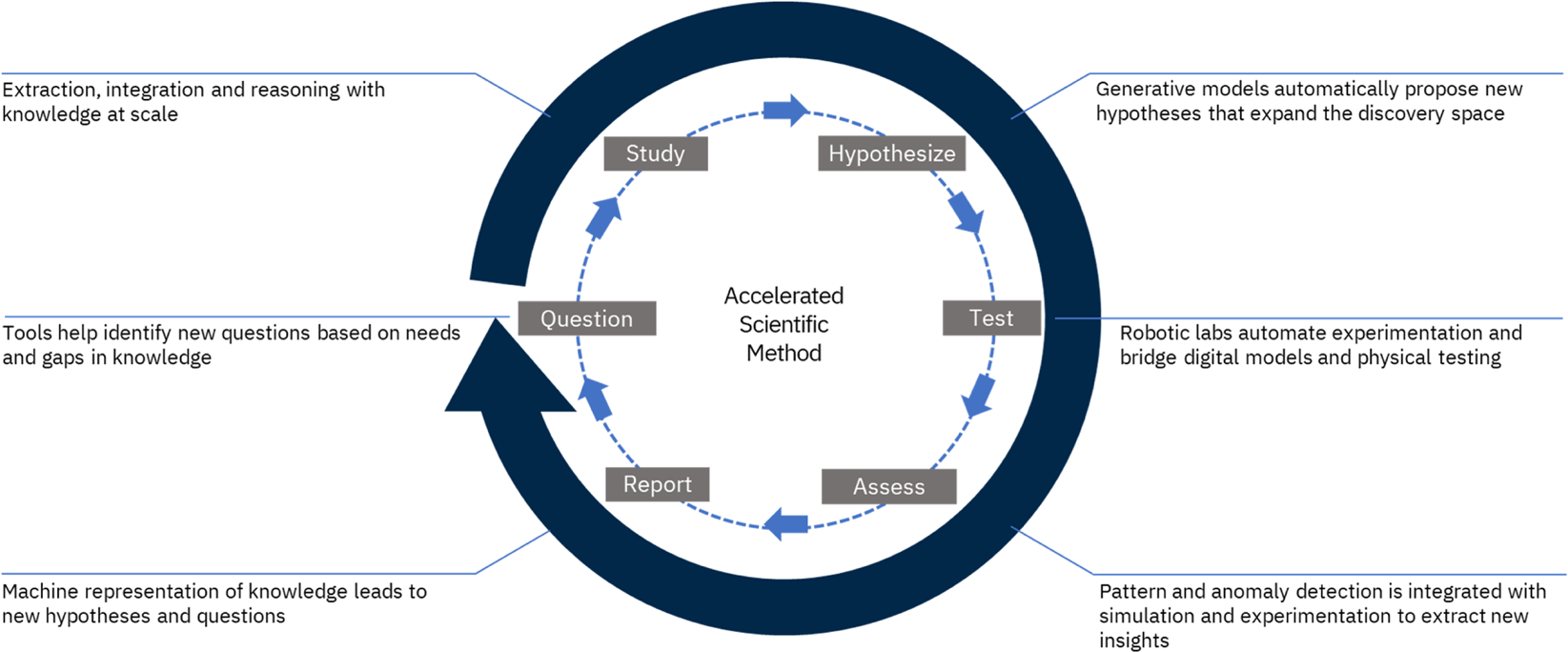 Develop a mathematical, simulation-based or AI based model
Data Collection and Integration
Hypothesis
Study
Accelerated Scientific Method
Define the Objectives and Scope
Simulate the behavior of the system under different conditions, leveraging physics-based models and incorporating real-world constraints
Start here
Test
Question
Report
Assess
Compare the outputs of the digital twin against real-world observations
Publish paper(s)
And software
Ideally AI will help in all these steps
https://doi.org/10.1038/s41524-022-00765-z
[Speaker Notes: Develop a mathematical or simulation-based model:
Finite Element Analysis (FEA) for mechanical systems.
Computational Fluid Dynamics (CFD) for fluid systems.
Agent-based modeling for biological systems.
Integrate data-driven models using AI and machine learning algorithms to predict outcomes or behaviors that evolve from the physical system]
What do we mean by: “AI scientific assistant”?
An AI-based system with:
Scientific skills
Reasoning, math, literature understanding, integrity, safety  
Effective assistance (no hallucination!)
Trustworthy in the different tasks related to scientific activities
Relevant human and environment interaction modalities (communication skills)
Understanding command (semantic of it), interface with tools and devices 
Degree of autonomy
From repeating learned workflows to developing the workflow.
Capable of hypothesis generation
Gap Analysis in the Literature: 2 recent examples
What’s the current skill levels of the best models
 Two visions of the word: is this due to contamination???
Smart High-Schooler?
Reasoning  Primary Schooler?
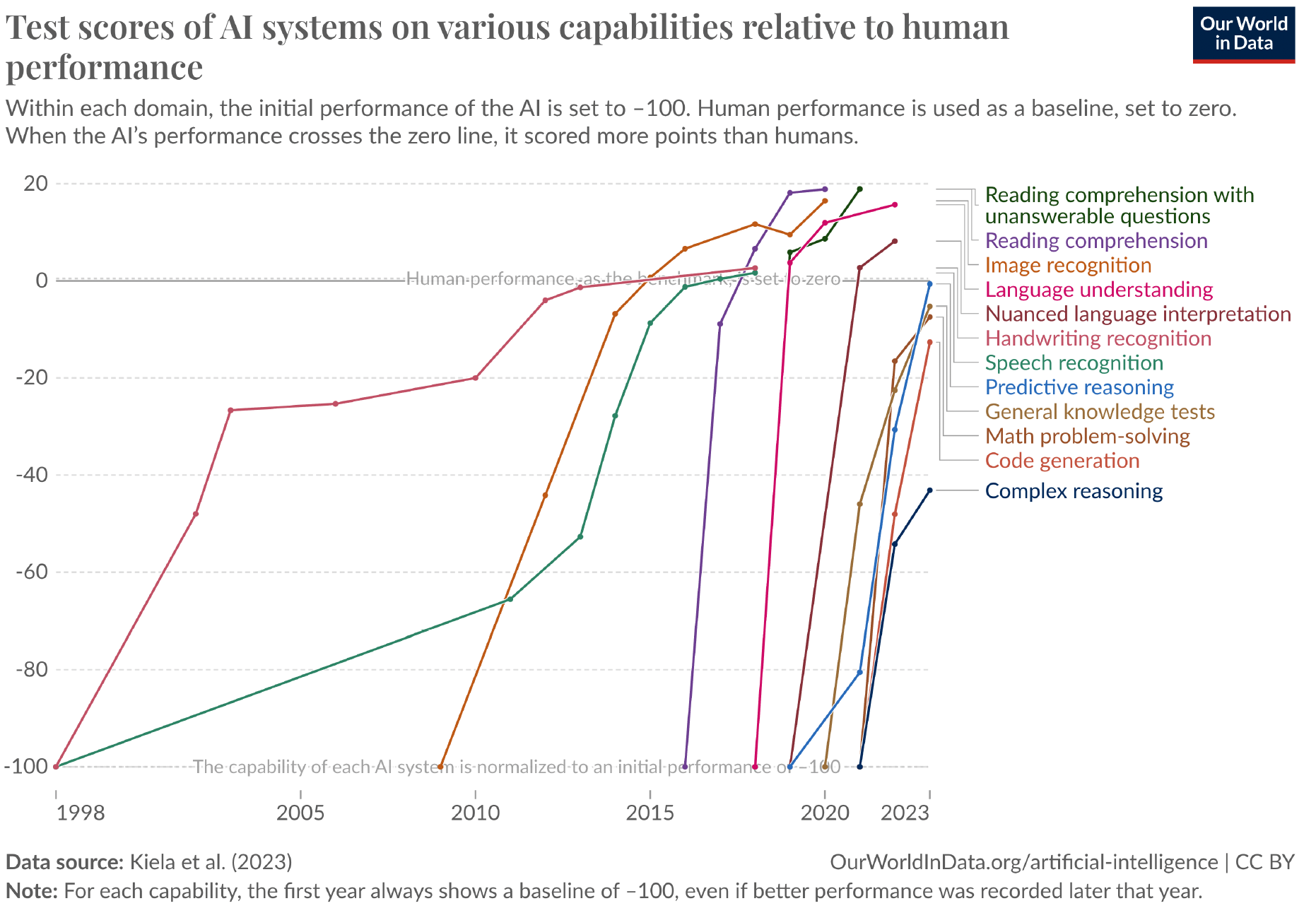 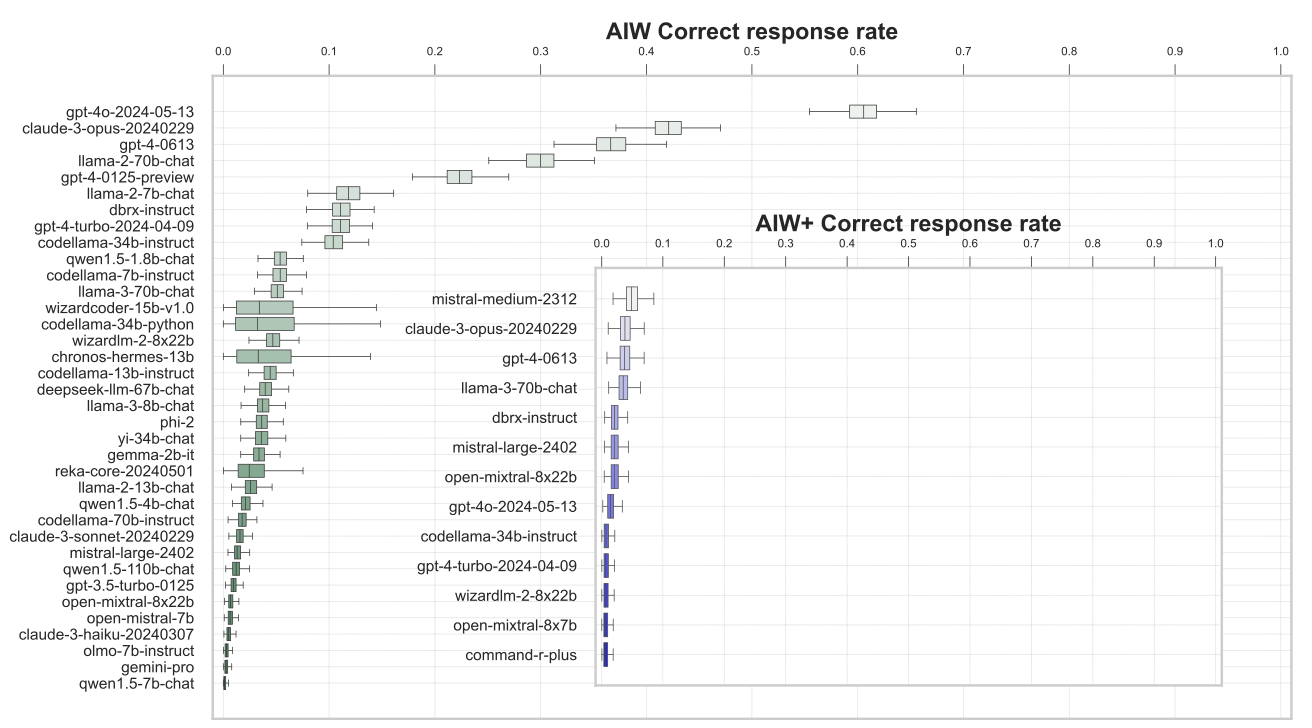 What about OpenAI O1?
How it will perform on Alice in Wonderland?
Marianna Nezhurina,  L. Cipolina-Kun, M. Cherti,  Jenia Jitsev, Alice in Wonderland: Simple Tasks Showing Complete Reasoning Breakdown in State-Of-the-Art Large Language Models, 5 Jun 2024, arXiv:2406.02061v2
Situational Awareness, leopold@situational-awareness.ai, San Francisco, California, Updated June 6 2024
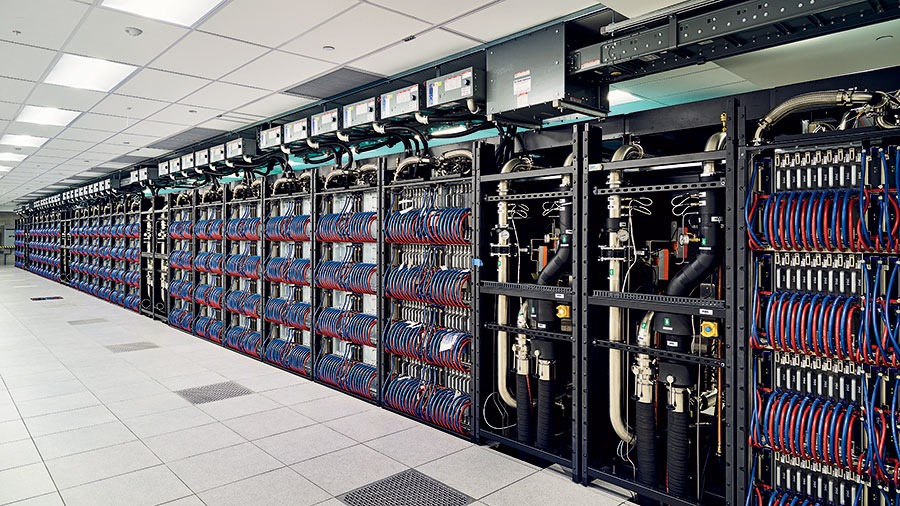 Aurora is:
166 Racks
10,624 Nodes
21,248 CPUs 
63,744 GPUs
84,992 NICs 
8 PB HBM 
10 PB DDR5c
Goals?
AuroraGPT*:
General purpose scientific LLM – broadly trained – general corpora plus scientific papers and texts and structure science data
SAFE: Trustworthiness, Safety, Security, Robustness, Privacy, Machine Ethics
Explore pathways towards a “Scientific Assistant” model
Build with international partners (RIKEN, BSC, others)
Multilingual – English, 日本語, Français, Deutsche, Español, Italiana
Multimodal – images, tables, equations, proofs, time-series, graphs, fields, sequences, etc.
*named after the Leadership Class Supercomputer at Argonne that will be used for much of the training
DISTRIBUTION
Who (leaders)?
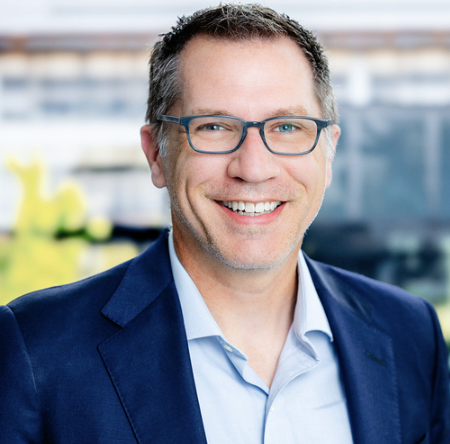 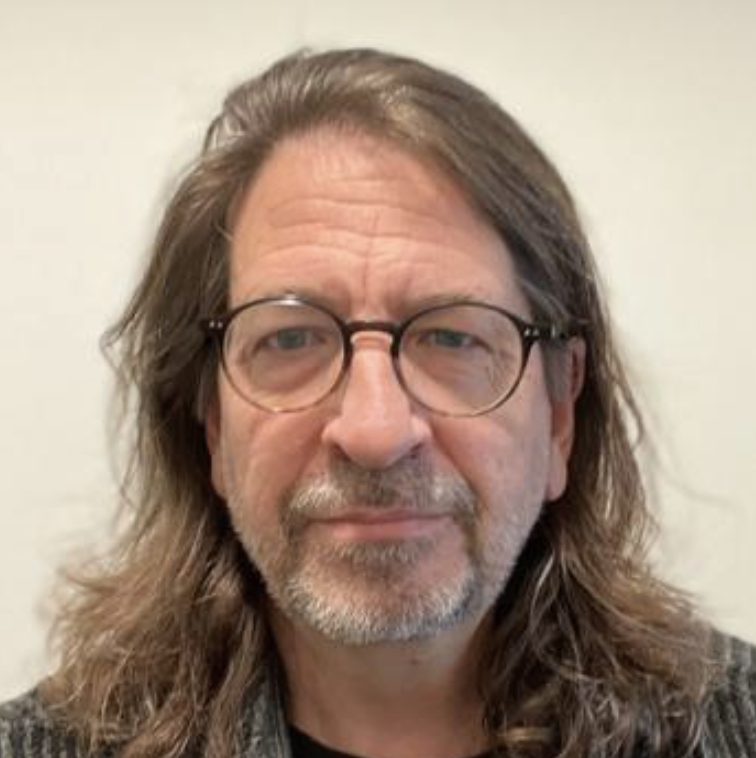 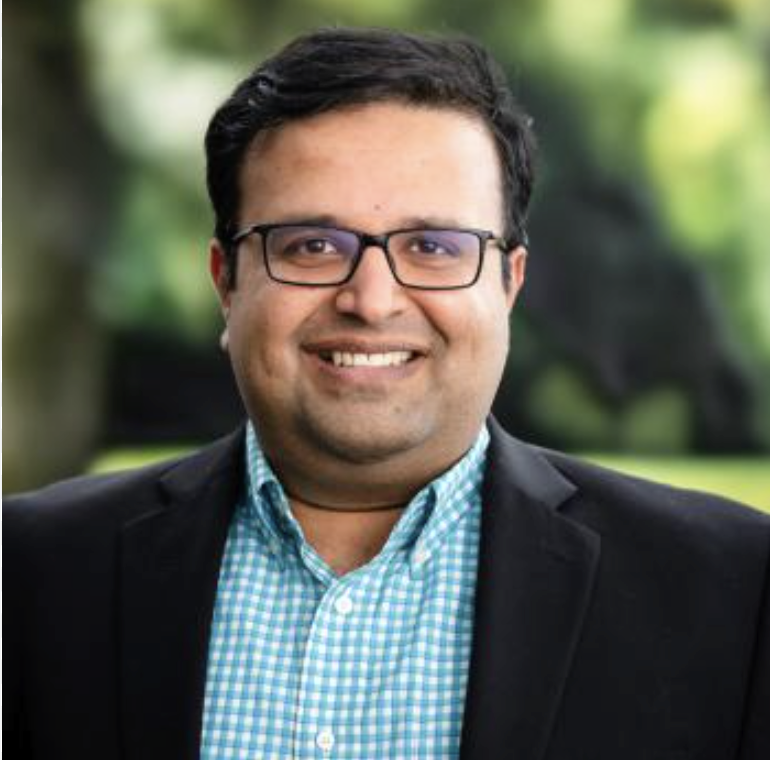 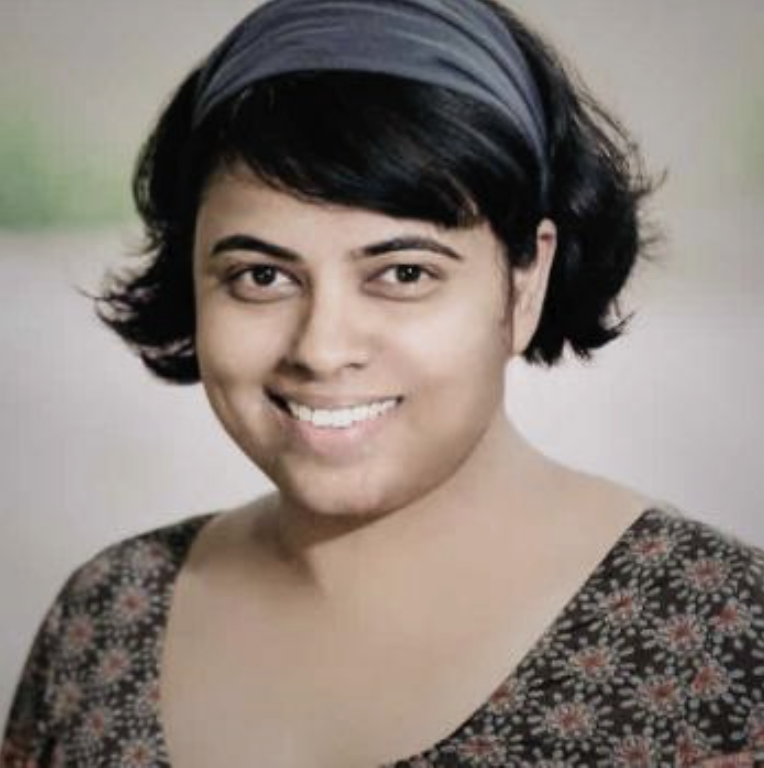 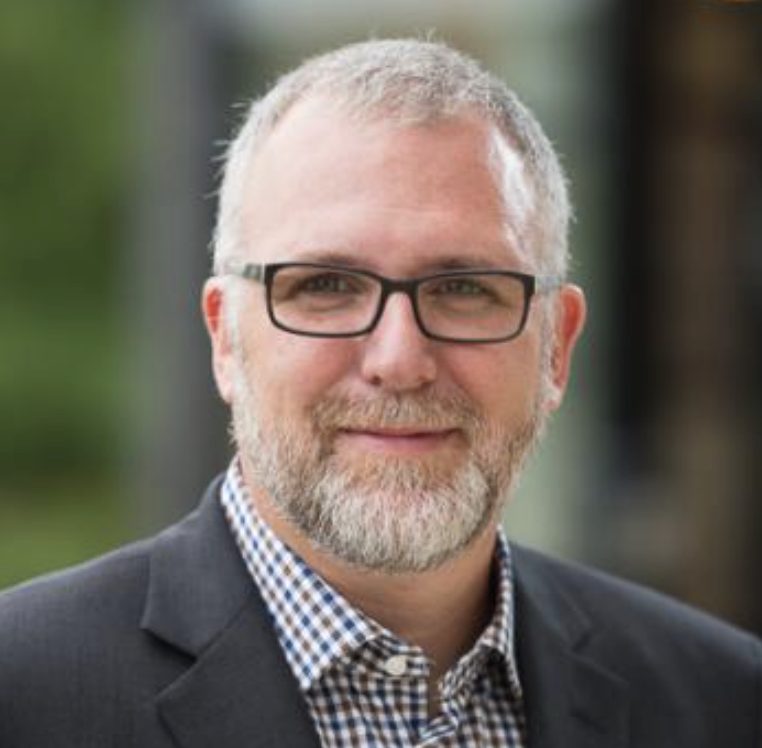 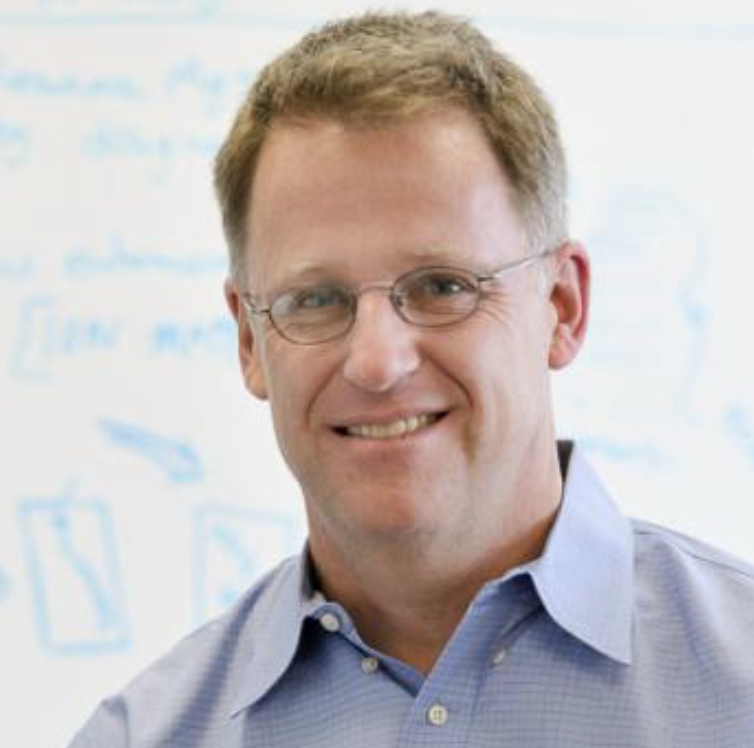 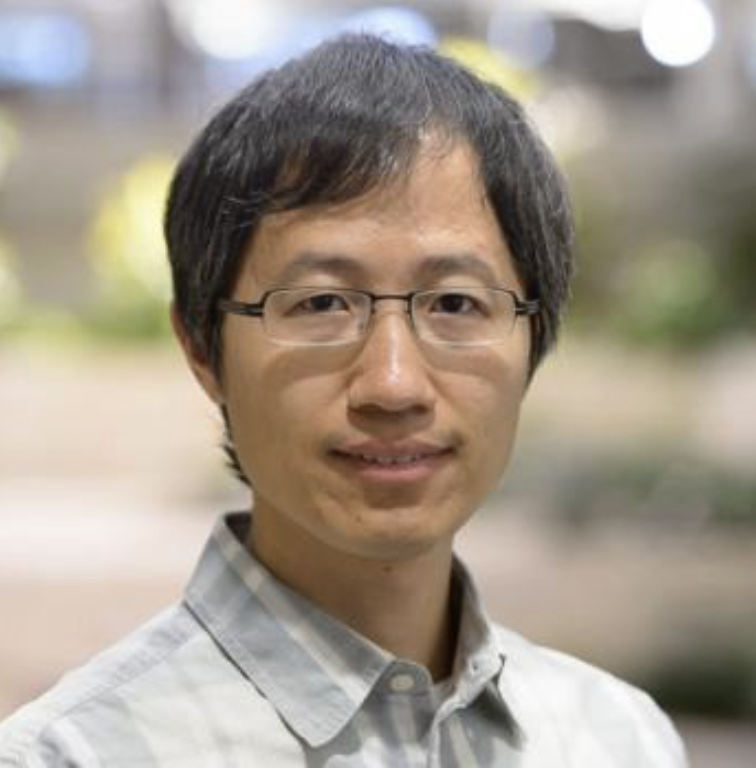 BRAD ULLRICH
PLANNING
IAN FOSTER
MIKE PAPKA
FANGFANG XIA
RINKU GUPTA (PM)
ARVIND RAMANATHAN
RICK STEVENS (LEAD)
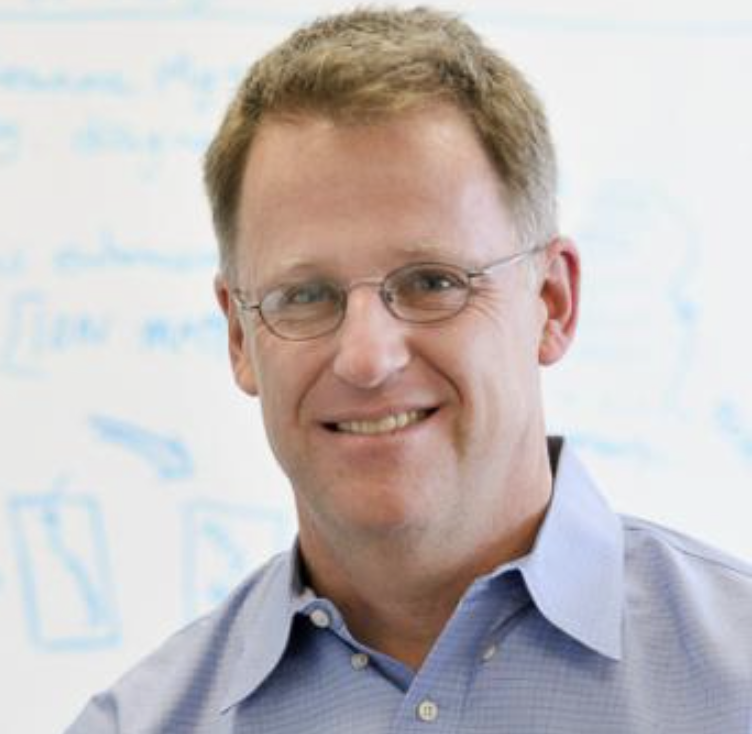 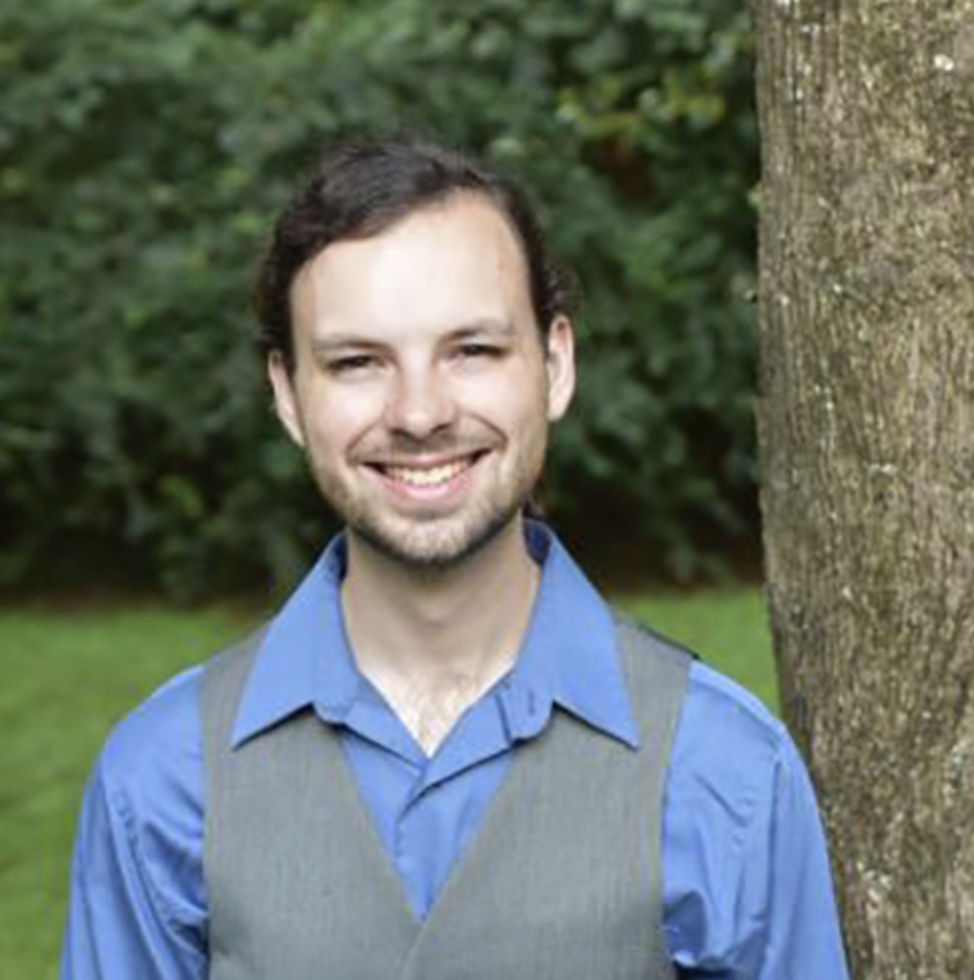 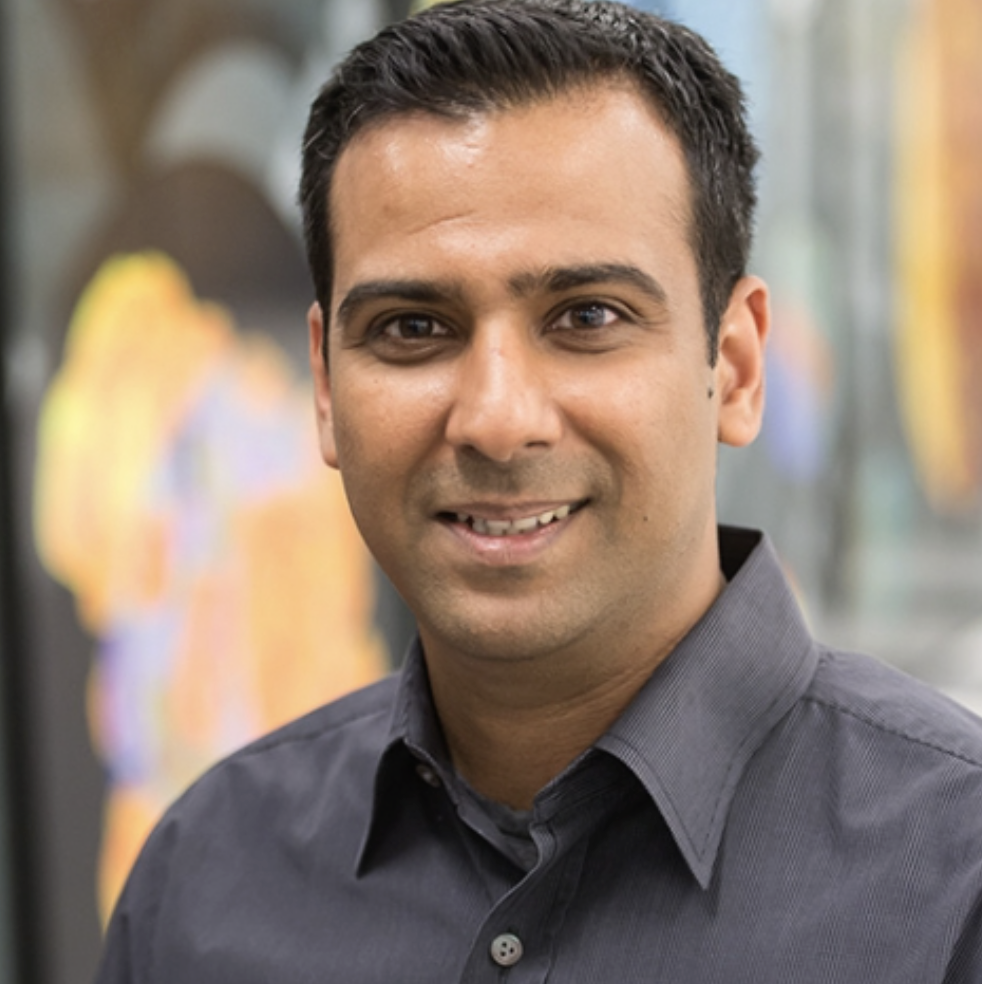 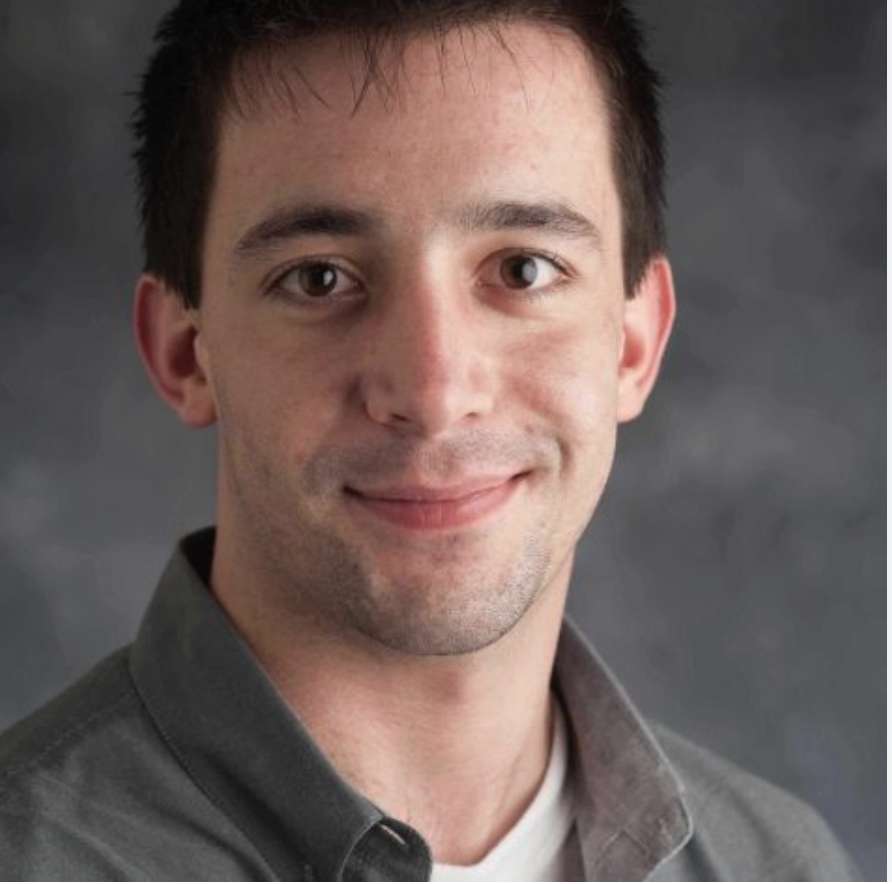 MODELS
DATA
ROBERT UNDERWOOD
IAN FOSTER
SAM FOREMAN
VENKAT VISHWANATH
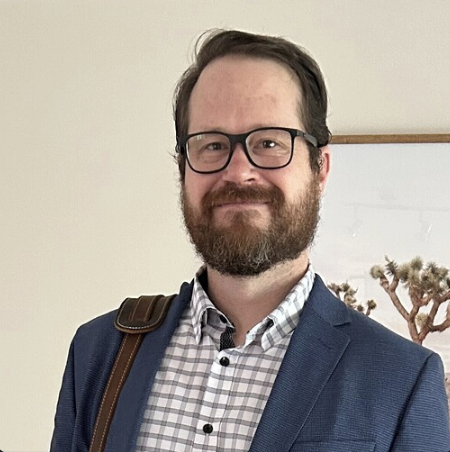 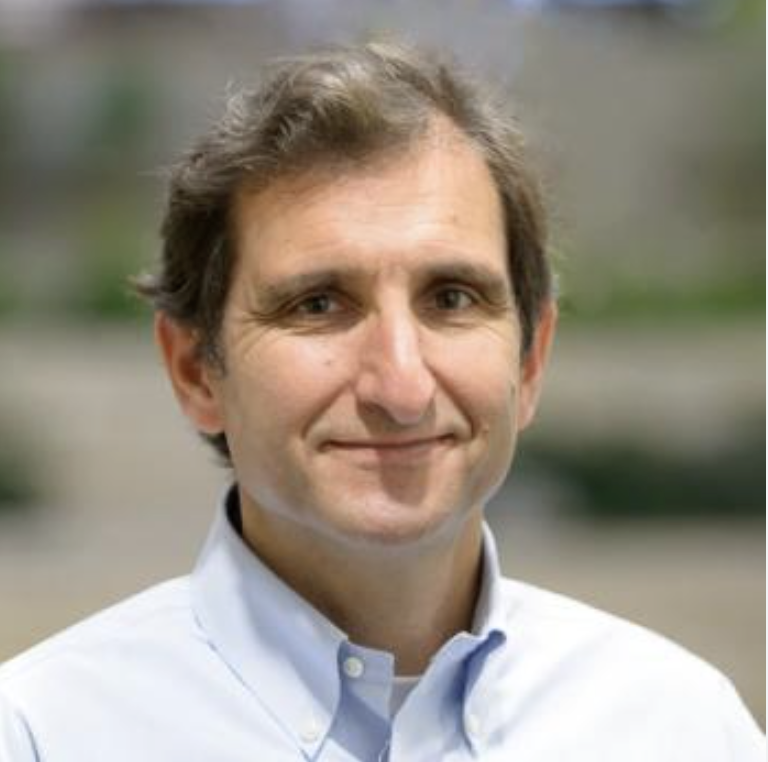 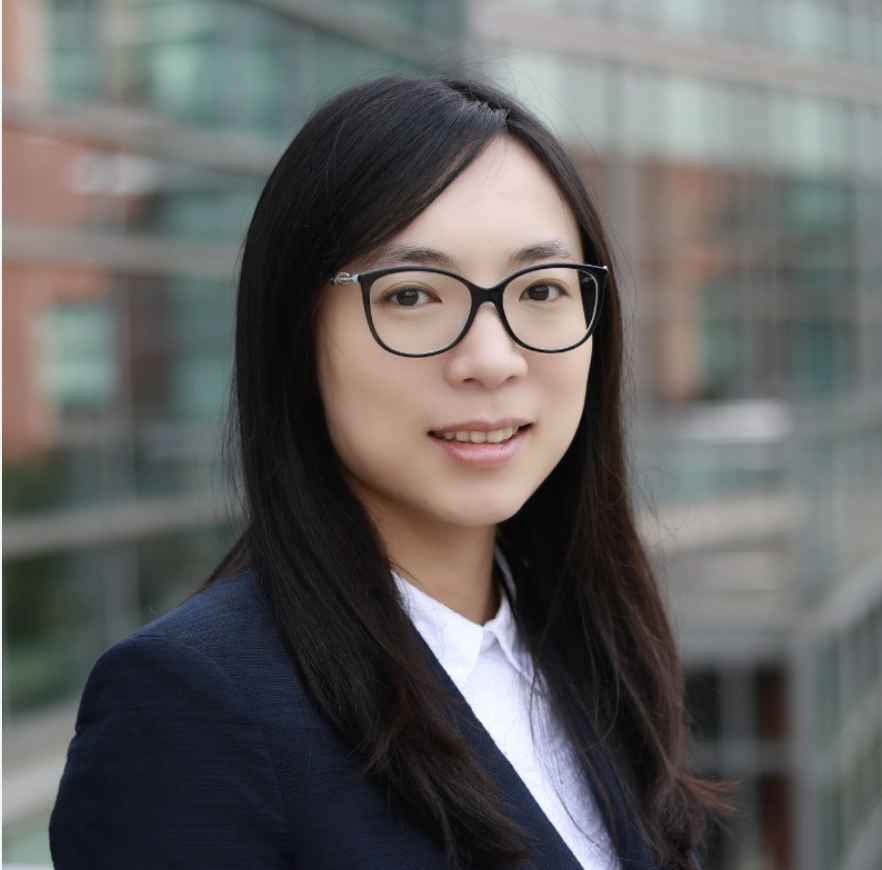 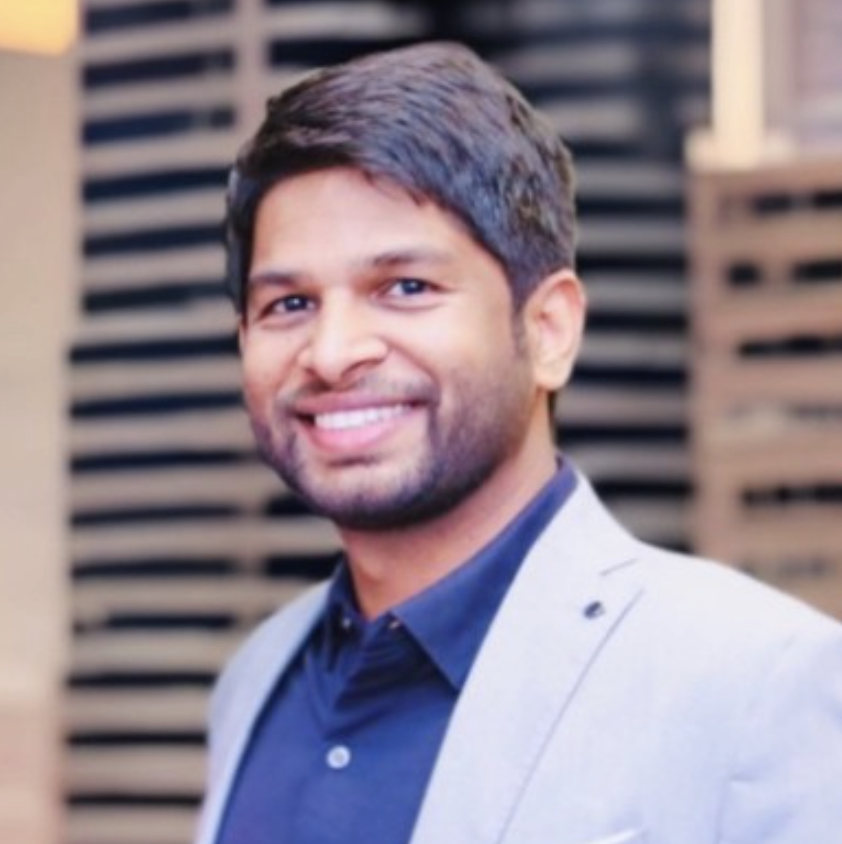 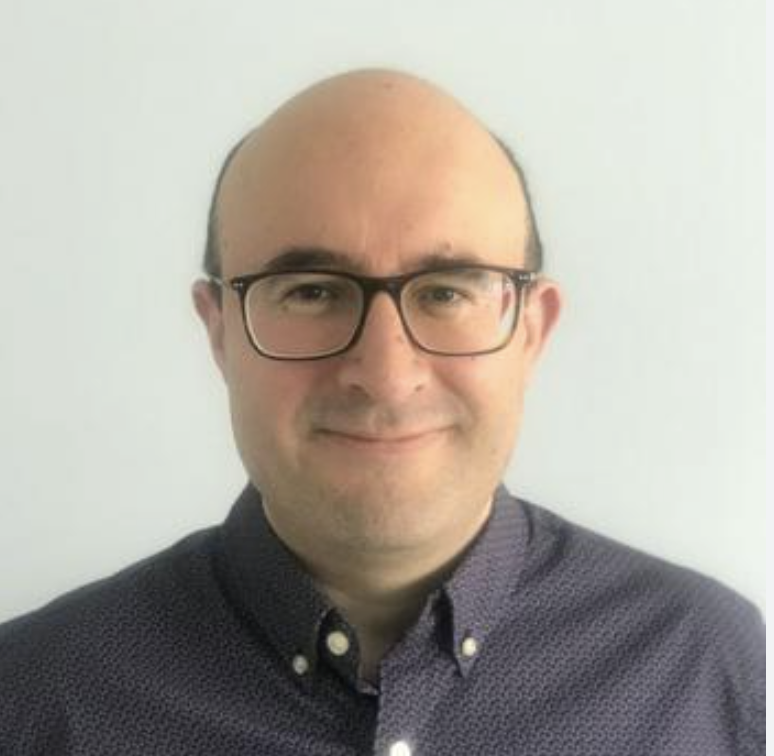 POST-PRE TRAINING
EVALUATION AND SAFETY
SANDEEP MADIREDDY
BO LI
FRANCK
 CAPPELLO
ELIU HUERTA
AZTON WELLS
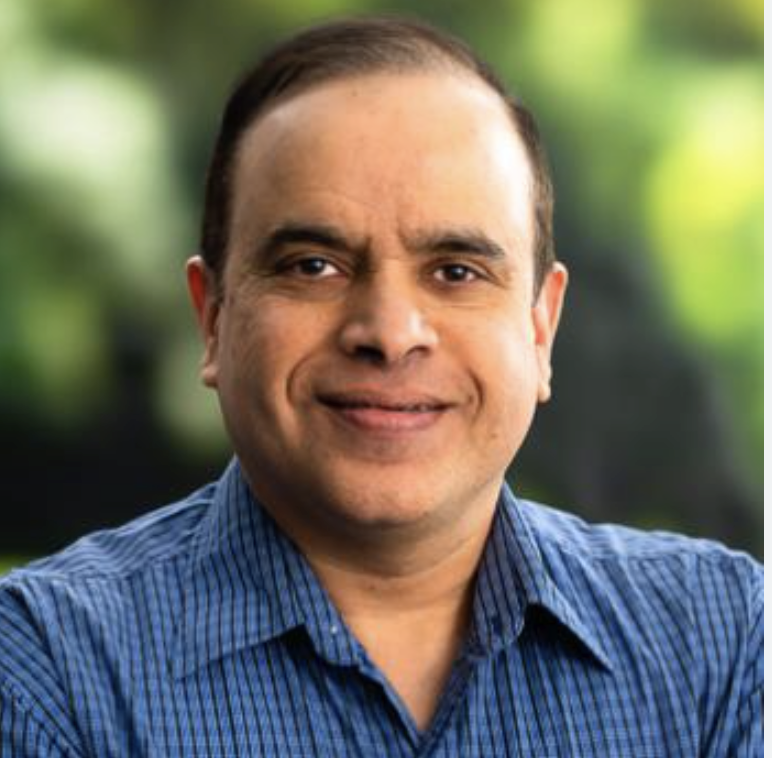 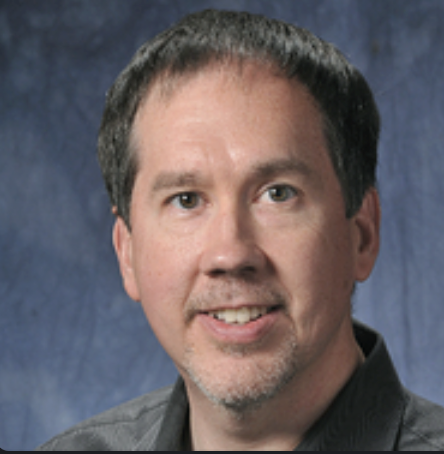 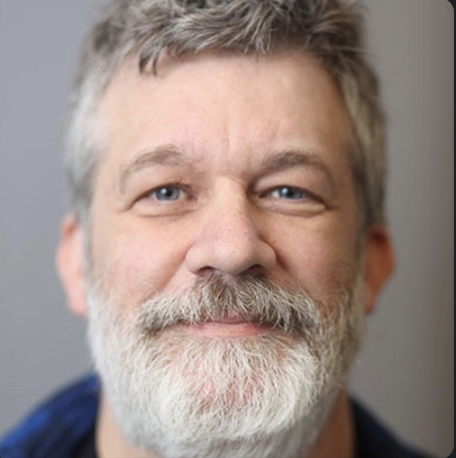 INFERENCE
COMMUNICATIONS
RAJEEV THAKUR
CHARLIE CATLETT
DAVID MARTIN
For what outcomes?
Datasets and data pipelines for preparing Science training data
Software Infrastructure and workflows to train, evaluate, and deploy LLMs at scale for scientific research purposes
Evaluation of state-of-the-art LLM models to determine where they fall short in deep scientific tasks and where deep data may have an impact
Assessment of the approach of augmenting web training data with two forms of data specific to science
Full-text scientific papers
Structured scientific datasets (suitably mapped to narrative form)
Research grade artifacts (models) for scientific community and adaptation for downstream uses
Promotion of responsible AI best practices where we can figure them out
International collaborations around the long-term goal of AGI for science
How?
AuroraGPT Project (large LDRD).
AuroraGPT working groups:
01 Planning
02 Data
03 Model training (pre-training)
04 Evaluation (skills, trustworthiness, safety)
05 Post-training (fine tuning, alignment)
06 Inference (on Aurora)
07 Distribution 
08 Communication
02 Data: Leads: I. Foster, R. Underwood
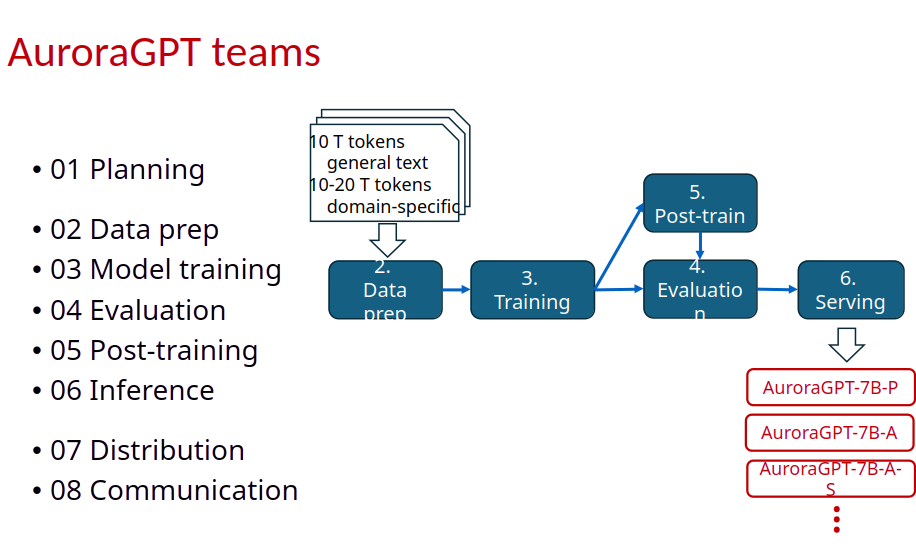 Slide: Robert Underwood (ANL)
Slide Credit: Ian Foster
02 Data. Goals and Activities
Typical size & quality
20+T tokens of high-quality scientific text (x100M) and structured data (xPetabytes)
Collect data from sources of multi-modal training data
General Text and Code (Dolma, RP2)
Scientific Publications (ACM, PMC, ArXiv, etc., etc.)
Scientific data from simulation, experiments, observation 
Domains: Material, Physics, Biology, Computer Science, Climate
Preparation operations before training
Deduplication 
Contamination analysis (Evaluation)
Workflows for data preparation
PDF, Latex, XML to text
PDF to multimodal objects (figures, tables, equations)
Data modalities (sequence-time series, tables, images, particles positions, etc.) 
Datasets for Evaluation
Provide data “in sample” and “out of sample” for evaluation teams to use for tests
Slide source: Robert Underwood (ANL)
Slide Credit: Ian Foster
02 Data: Collection (partial)
Scientific Papers
Significant overlap  De-duplication is important
Credit: Data  team.
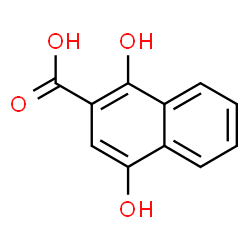 02 Data: Preparation Challenges
Short Identifiers
In chemistry and materials science (other fields too), there are many identifiers. 
2-Naphthalenecarboxylic acid; 1,4-Dihydroxy-2-naphthoic acid
651
We’ve found that longer identifiers tend to produce better results


Extreme data size
In cosmology, a HACC simulation used 1.8 trillion particles producing petabytes of data (65TB/snapshot)
Even if training a foundation model with 65TB was feasible technically,  do we really need all that data? 
What about the real information that we want the model to learn?


What data to keep/filter?
Different domains of expertise interpret the same data differently
Tropical Meteorologist
Fire Ecologist
We think this means that science data needs multiple encodings
Visualization of Light Cone for HACC Farpoint Simulation
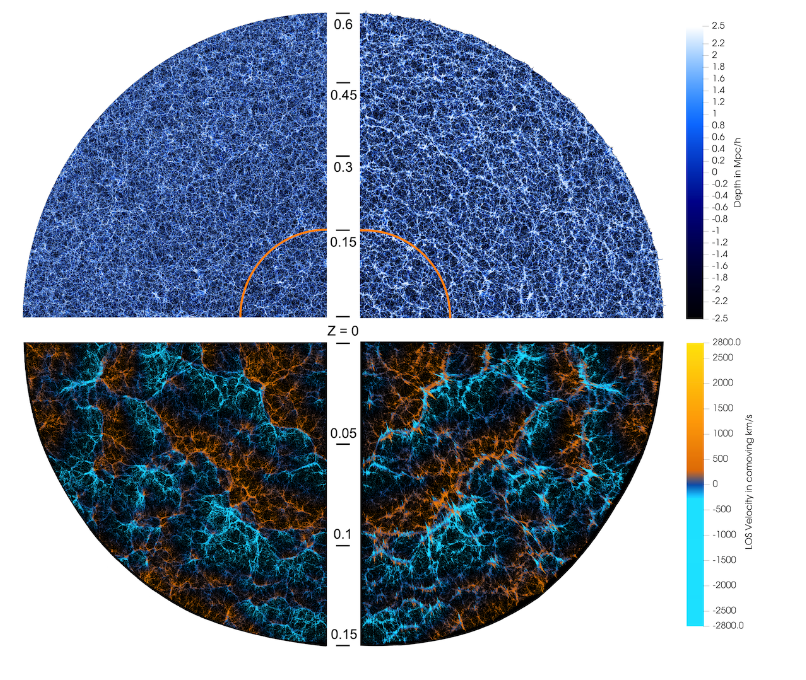 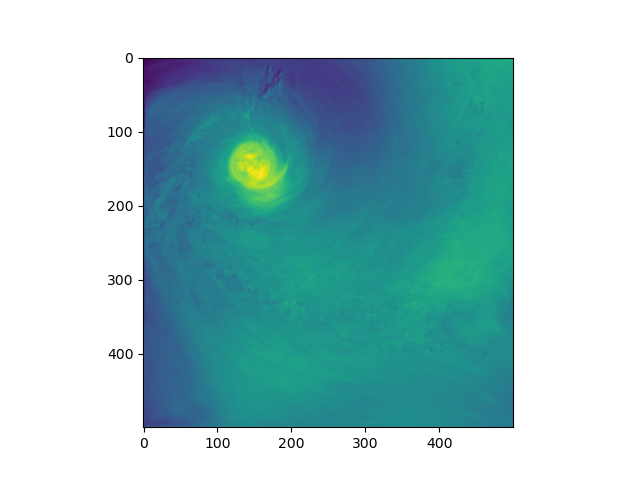 Wind over the US Gulf Coast
Slide source: Robert Underwood (ANL)
Slide Credit: Ian Foster
02 Data: Deduplication Challenges
Quantifying Memorization Across Neural Language Models, N. Carlini, D. Ippolito, M. Jagielski,  K. Lee, F. Tramer, C. Zhang, ICLR 2023
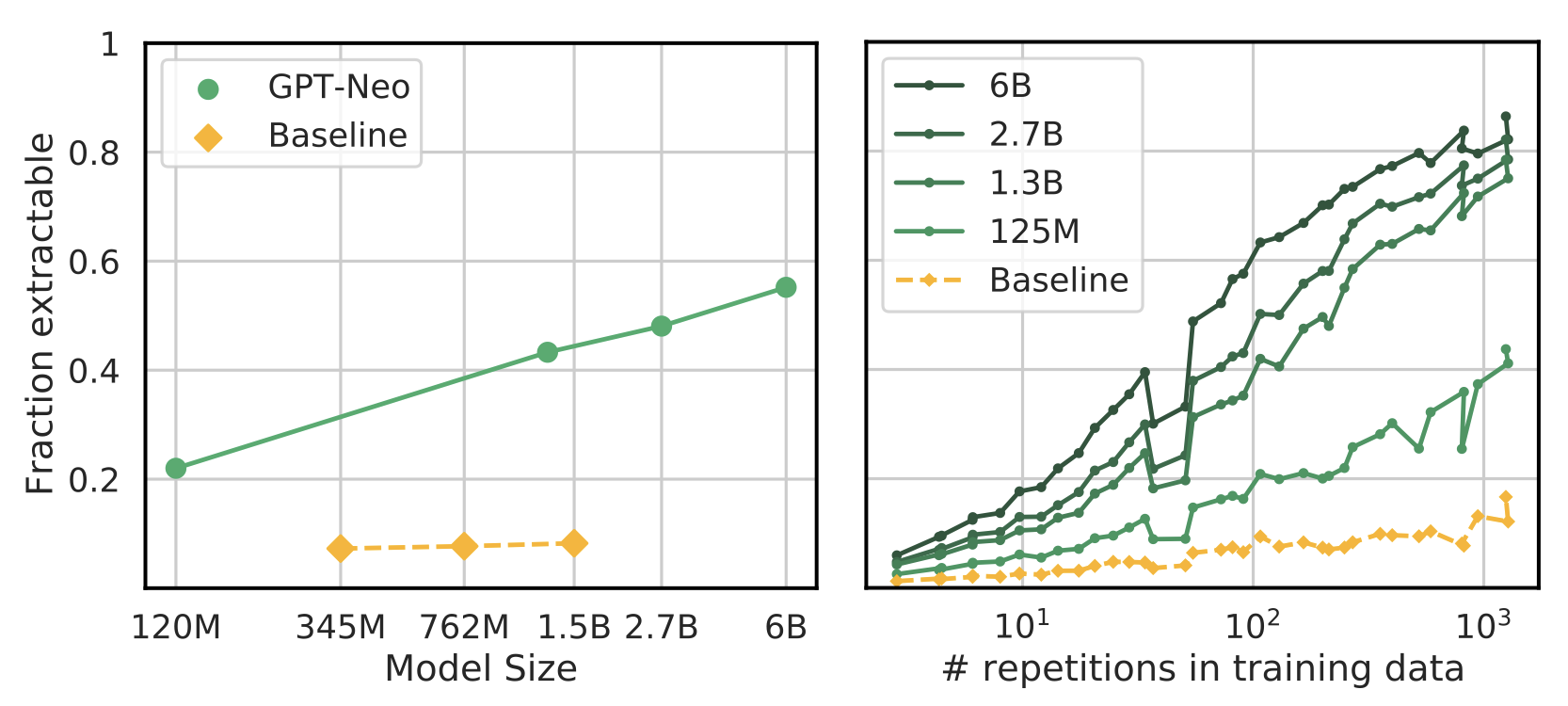 Research shows that duplication leads to: 
Memorization, 
Lack of Generalizability, 
Duplication can lead to copyright concerns if scientific papers are memorized



There are two types of Duplication
Textual – the text overlaps (partially?) with another text
Semantic – the “meaning” of text overlaps with another text
Some semantic overlap is good in training: learning distributions of synonymous words/phrases, but duplication can slowdown training significantly
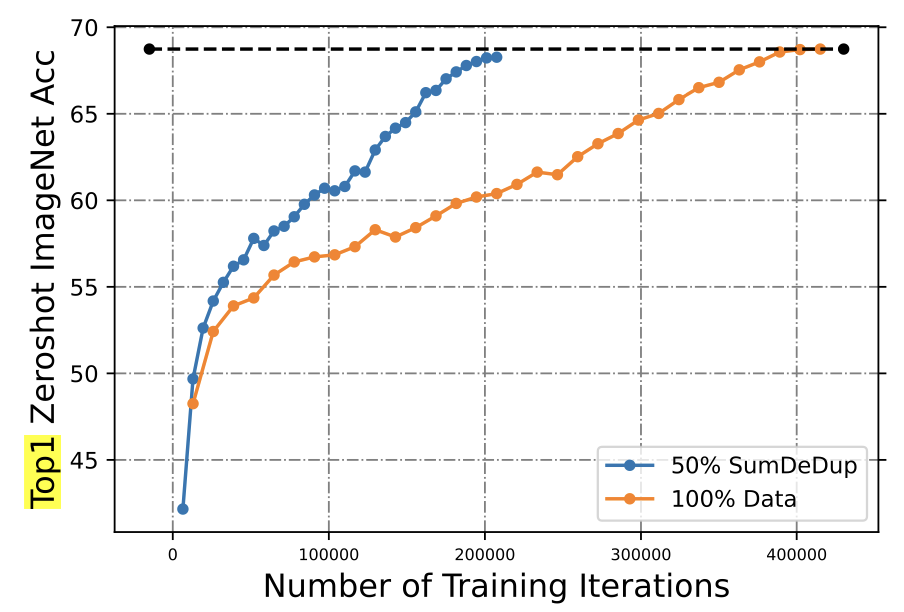 SemDeDup: Data-efficient learning at web-scale through semantic deduplication, A. Abbas, K. Tirumala, D. Simig, S. Ganguli, A. S. Morcos, ICLR 2023
Slide source : Robert Underwood (ANL)
Slide Credit: Ian Foster
Accelerating Discovery: Required Model Capabilities
Scientific skills
Reasoning, math, literature understanding (for research assistant), integrity, safety 
Multi-modal capability
Understanding text, images, time-series, tabular data, etc.  Simulation/experiment/observation 
Effective assistance (no hallucination!)
Trustworthy in the different tasks related to scientific activities
Relevant human and environment interaction modalities (communication skills)
Understanding command (semantic of it), interface with tools and devices 
Degree of autonomy
From repeating learned workflows to developing the workflow.
Capable of hypothesis generation
Accelerating Discovery: Evaluation Methodology?
How to assess:
Scientific skills
Reasoning, math, literature understanding (for research assistant), integrity, safety 
Multi-modal capability
Understanding text, images, time-series, tabular data, etc.  Simulation/experiment/observation 
Effective assistance (no hallucination!)
Trustworthy in the different tasks related to scientific activities
Relevant human and environment interaction modalities (communication skills)
Understanding command (semantic of it), interface with tools and devices 
Degree of autonomy
From repeating learned workflows to developing the workflow.
Capable of hypothesis generation
04: Evaluation: Goals
Comprehensive evaluation infrastructure for AI foundation models for science: (Skills, Trust, Safety): F. Cappello (ANL), B. Li (U. Chicago), S. Madireddy (ANL)
Primary purposes:
Evaluate foundation models/Compare with models trained with 100M+ scientific papers + data
Compare Pre-training vs. fine-tuning with scientific papers + data
Compare model architectures, hyperparameters, extensions (RAG)
Standard benchmarks (Skills): EleutherAI Harness, HELM, SkillMix, FLASK (alignment)
Safety Benchmarks (Trustworthiness, Safety): DecodingTrust, TrustLLM, WMDP
Existing Domain Specific Benchmarks in Chemistry, Physics, Climate, Biology, etc.
Create the AuroraGPT Benchmark: AI4Science Bench
Evaluating Scientific Skill: Needed. 
Evaluating Safety: Paramount!
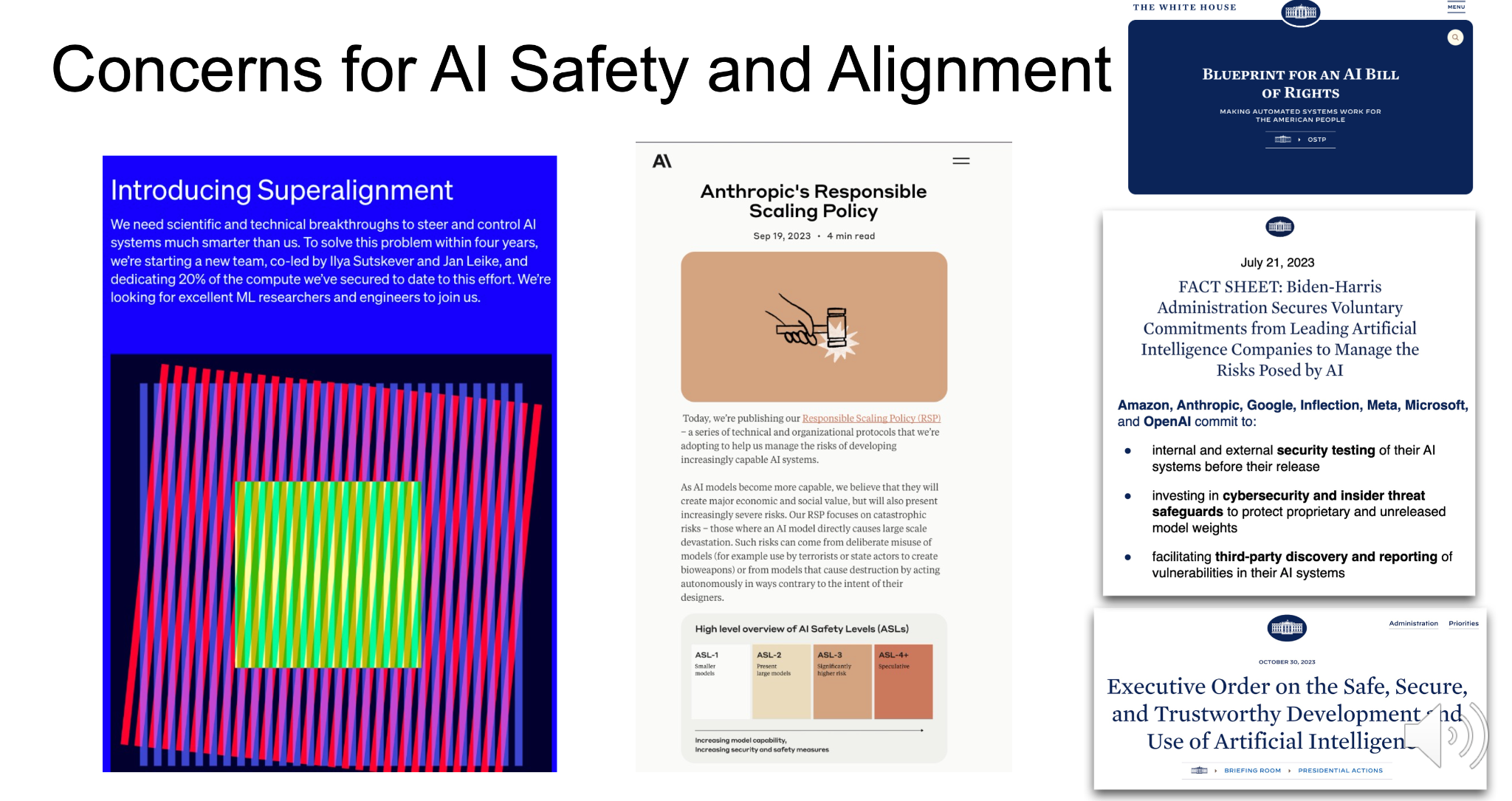 A\ (Claude)September, 2023
OpenAI (ChatGPT) July 5, 2023
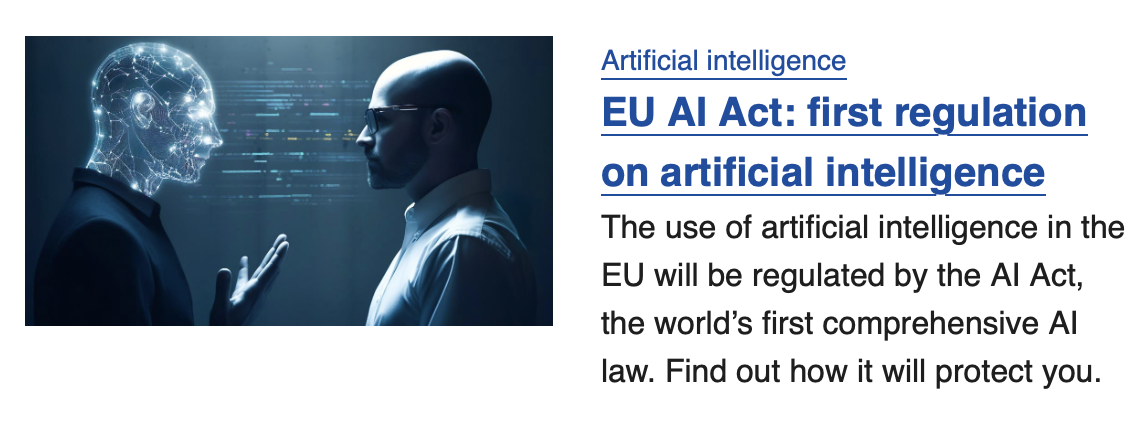 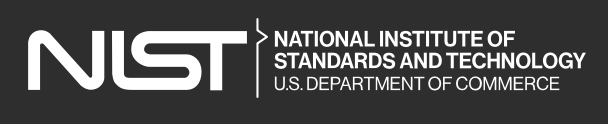 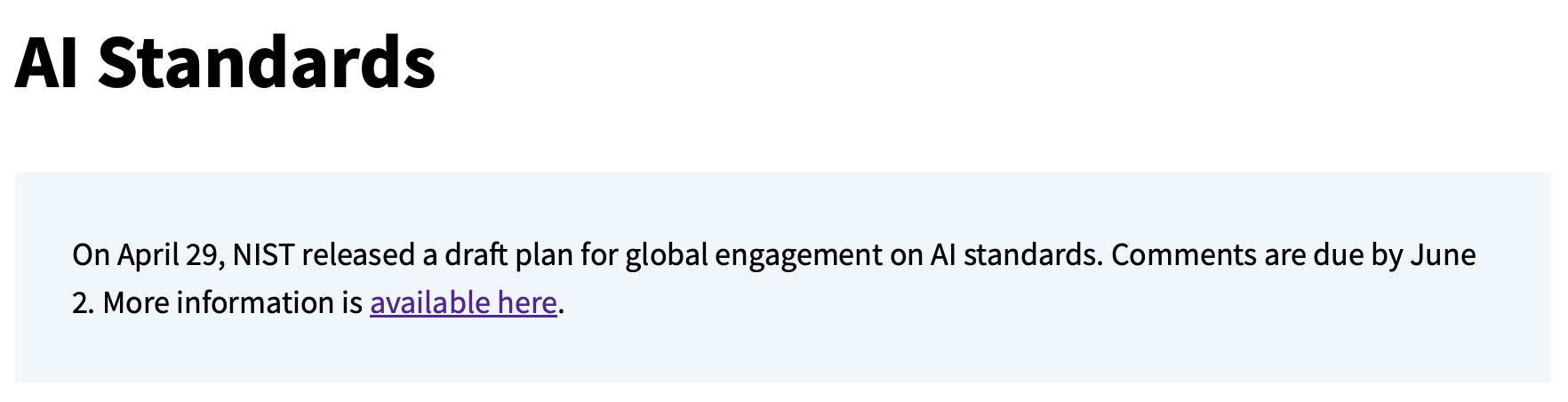 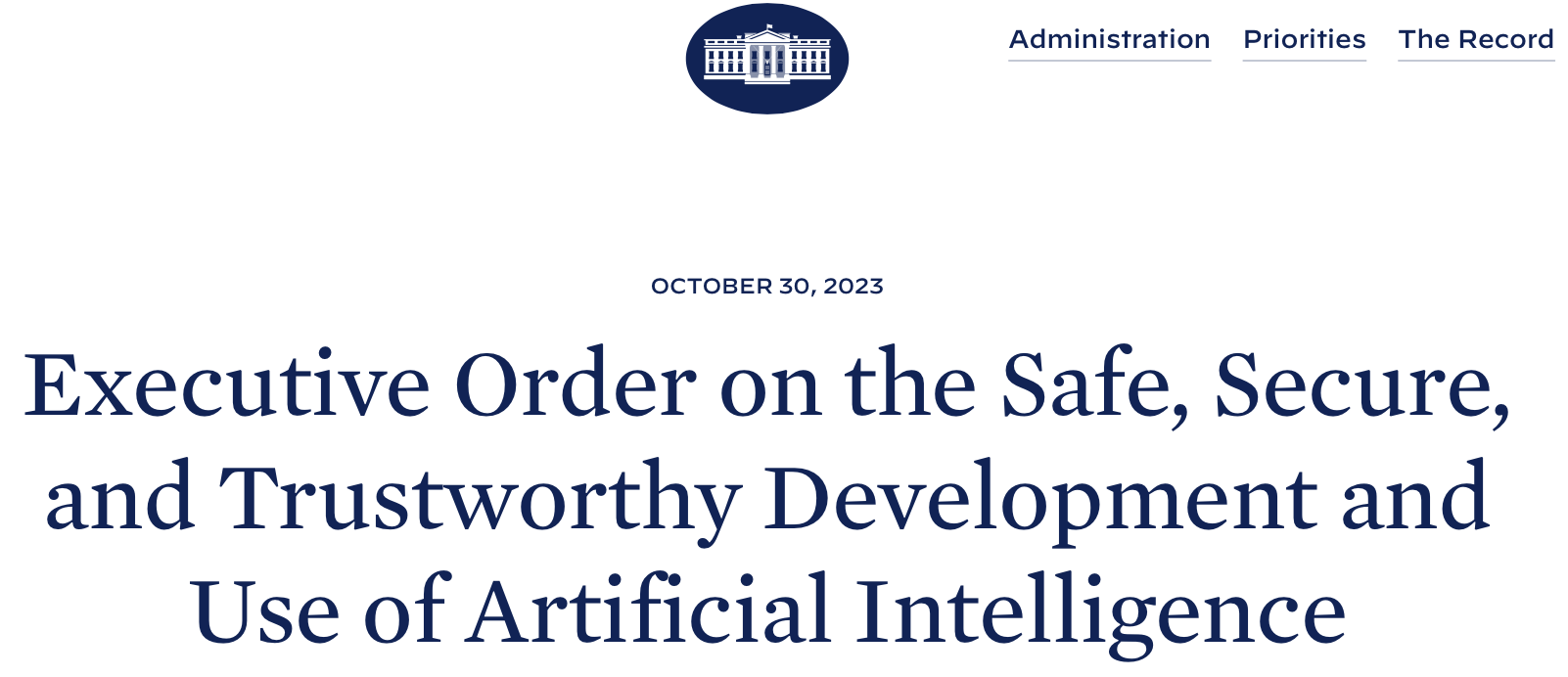 19
04: Evaluation: Establishing a Methodology
Foundation Models (FMs) seen as black boxes.
Evaluation should ultimately relate to how researchers will use LLMs
Capture interactions (how researchers uses AI assistants)
Assess knowledge/Skills
External 
Software
(theorem provers, numerical libraries
Device interface.)
Scientific 
Data
Assess Requests to external modules
Assess Response
FM/
LLM
Knowledge, Skills
Input
Outputs
Researchers
interactions
with the FM/LLM
Responses to 
interaction
04: Evaluation Methodology: AuroraGPT Approach
LLMs/Foundation Models (FMs) seen as black boxes.
This is ultimately how researchers will use them
Other white/grey box approach may help: Checking the embeddings for semantic proximity)

We need to create a Benchmark to test general scientific knowledge and representing real use cases:
Benchmarks: sets of Q&A (MCQs, open responses)
Would typically require x1000s questions by scientific domain
General scientific knowledge: Q&A generated from experts and from litterature
Real use cases (1) : Lab style experiments: Experts using LLMs/FMs in real situation: solving an open problem, a recently solved problem (recording/analyzing all responses)
Real use cases (2): In the wild: Recording/analyzing x1000s scientific user interactions
Conclusion
AI is becoming pervasive in industry, research and education
LLMs/foundation models have proven capabilities in language processing

There is an opportunity to use LLMs as research assistants
Gap analysis shows a significant mismatch between ideal and actual capabilities

AuroraGPT explores all aspects of the foundation model training/inference/evaluation for scientific activities.

Many challenges in parallel and distributed computing!

Two critical parts of AuroraGPT effort are 
Multi-modal data collection/curation/preparation
Evaluation: Assess scientific skills and safety
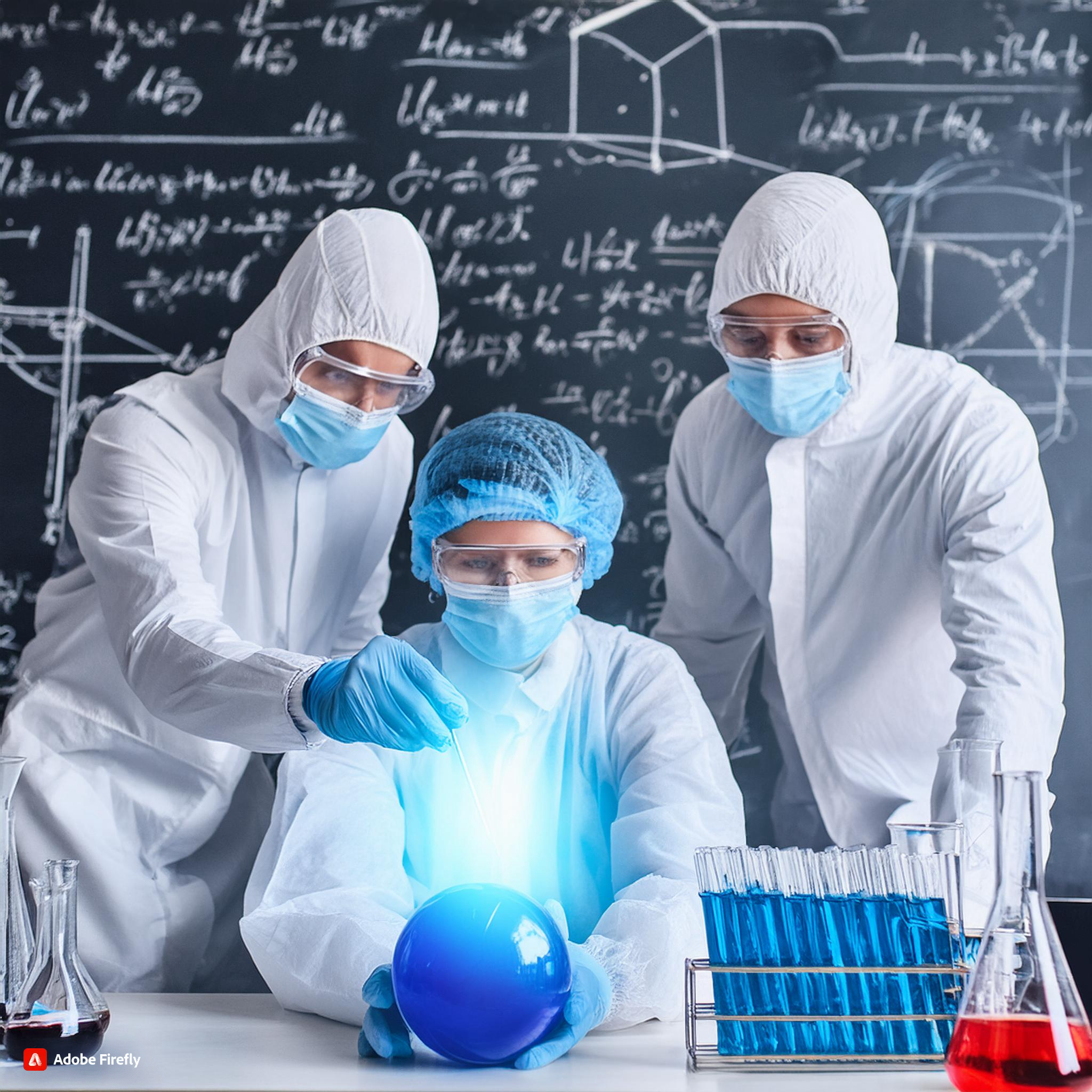 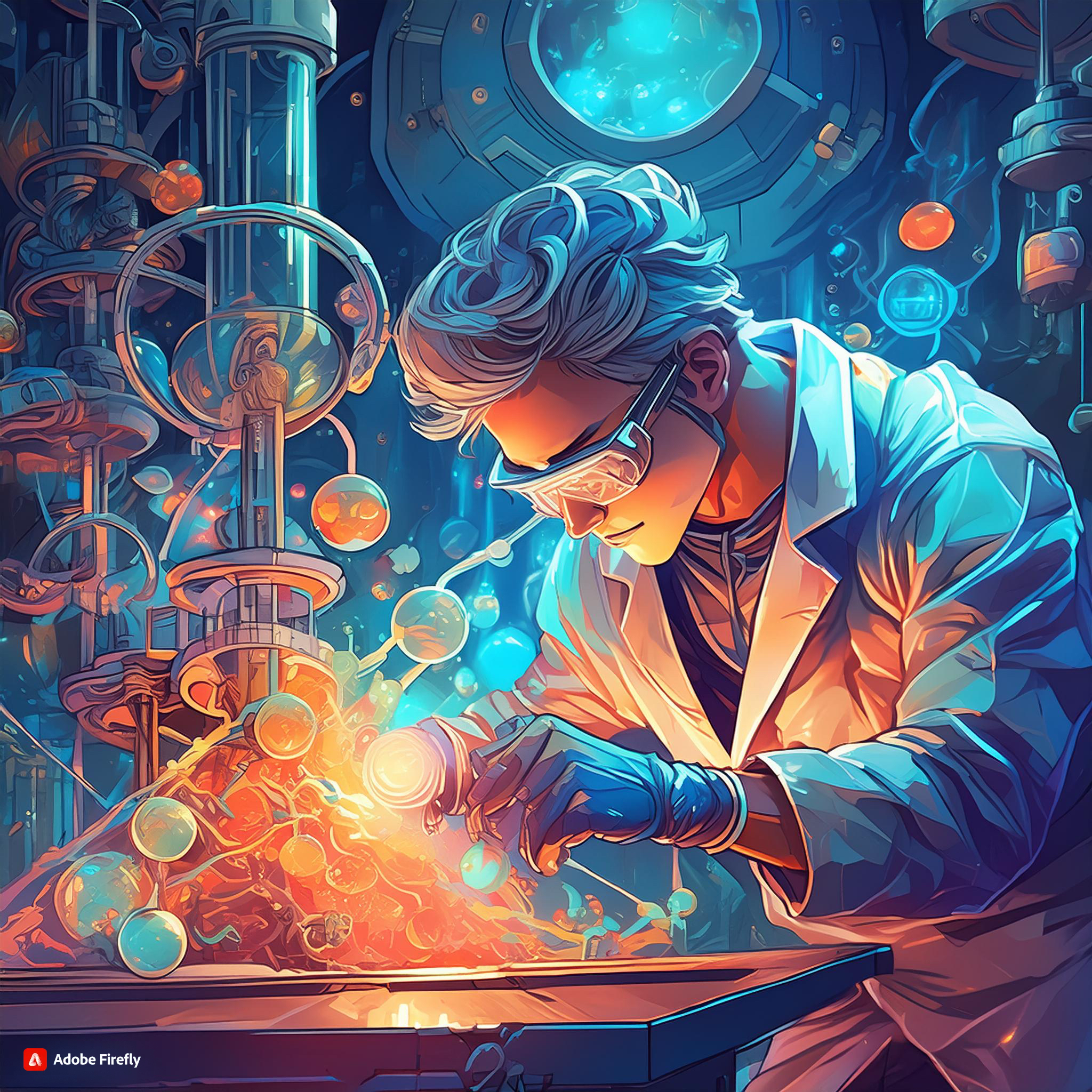 Thanks!

Q&As